Figure 2. APC amino acids 1404–1466 are necessary to stimulate β-catenin degradation. ( A and B ) SW480 cells were ...
Hum Mol Genet, Volume 18, Issue 2, 15 January 2009, Pages 213–226, https://doi.org/10.1093/hmg/ddn338
The content of this slide may be subject to copyright: please see the slide notes for details.
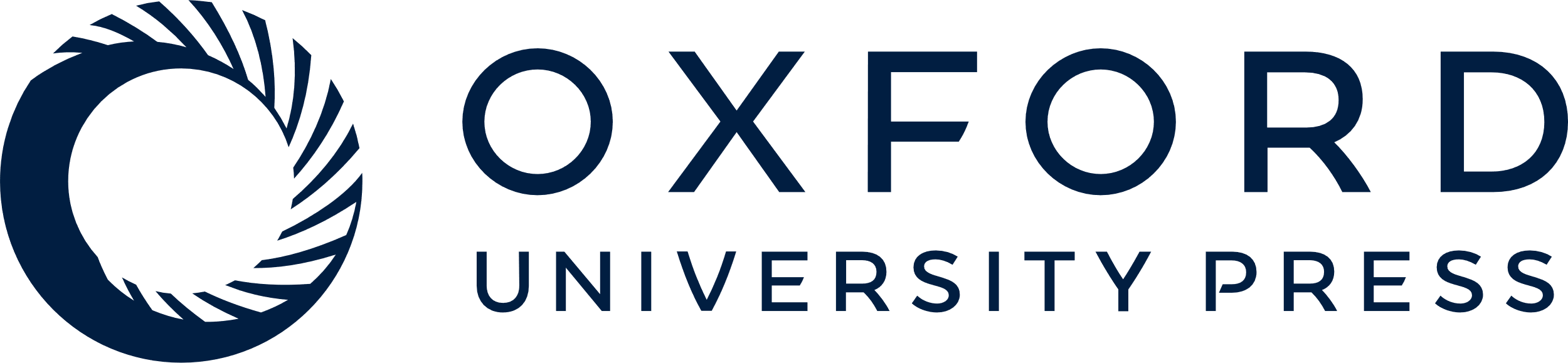 [Speaker Notes: Figure 2.  APC amino acids 1404–1466 are necessary to stimulate β-catenin degradation. ( A and B ) SW480 cells were transiently transfected with the indicated YFP-APC fusion constructs. Expression of the constructs was determined by western blotting with an anti-GFP antibody. β-catenin-dependent transcription was measured in a TOPglow/FOPglow reporter assay. Represented is the mean value of three independent experiments ± standard deviation. Intracellular localization of the constructs is shown by the YFP fluorescence. The presence of β-catenin in transfected cells was determined by immunofluorescence staining (IF). The numbers on the right indicate the percentage of transfected cells staining negative for β-catenin, followed in brackets by the number of counted cells. ( C ) TOP/FOP reporter assay performed as in (A), using decreasing amounts of the indicated expression vectors. * P < 0.05, using the Student’s t -test. 


Unless provided in the caption above, the following copyright applies to the content of this slide: © The Author 2008. Published by Oxford University Press. All rights reserved. For Permissions, please email: journals.permissions@oxfordjournals.org]